Germanic to Old English:Vowel grades
Fortson exercise 15.5
Using §15.14-17 and §15.60
First things first
If you have not read Fortson 15.14-17 and 15.60 and understood it at a basic level, go do so. If you want more explanation or can’t understand something, remember to go online and try Wikipedia (search for “Old English phonology” and look under the vowels)
15.5 the example
Fortson gives us *sed- ‘sit’ as the PIE root of OE sadol ’saddle.
We are supposed to determine what ablaut grade OE comes from: basically, it’s an ablaut grade, so an e grade, an o grade, or zero grade.
Fortson tells us “the a in OE must come from PIE *o, hence sadol continues a PIE o-grade *sod-”
If you are like me, you want to know “How does Fortson know that the a in OE must come from PIE *o?”
15.14 tells us that PIE *a and *o merged and all became Germanic a.
15.15 says that PIE *e tended to become *i.
So when we ask, whether sadol came from *sed- or sod-, we conclude that it came from *sod- from the info we gathered from 15.14: *sod- changed to Germanic *sad-. 
SO, that’s an example of how we’re supposed to do these.
15.5a
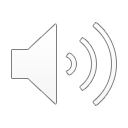 PIE *leg- > OE lǣċe
What ablaut grade of *leg- did OE lǣċe come from?
Search thru Fortson to find where OE ǣ can come from: 15.60 gives two ways. The first is in the second sentence of 15.60 and the second is an umlauted form in the table of forms in 15.60.
Now, go to Wiktionary and look up ‘leech’ and see if you can figure out which is the source of the ǣ in lǣċe.
Remember, most of the forms given in Wiktionary are links: click around.
15.5b
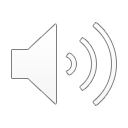 Looks a lot like the example: can you see any reason why it might be different?
I can’t.
15.5c
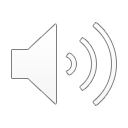 *wes-  is the root of the causative verb *wos-éye-ti, which became proto-Germanic *wazjaną, which became OE werian
Remember causatives from the verb chapter!
Oops, just gave away the answer.
15.5d-i
Do the best you can for these. 
Write down your reasoning as far as you can (the paragraph numbers which you think particularly apply, how they work, etc) as well as what you think the answer is, if you get to an answer.